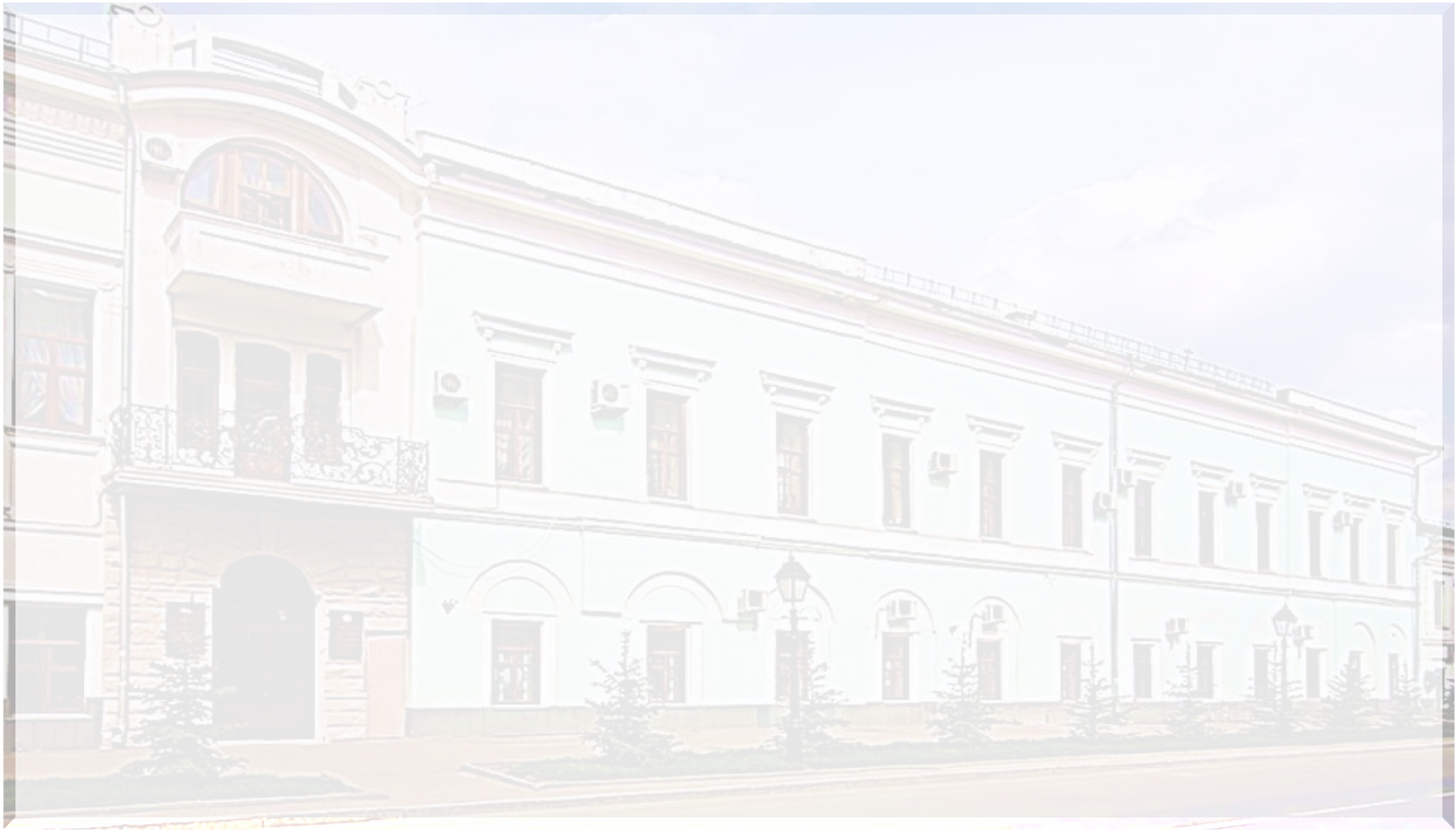 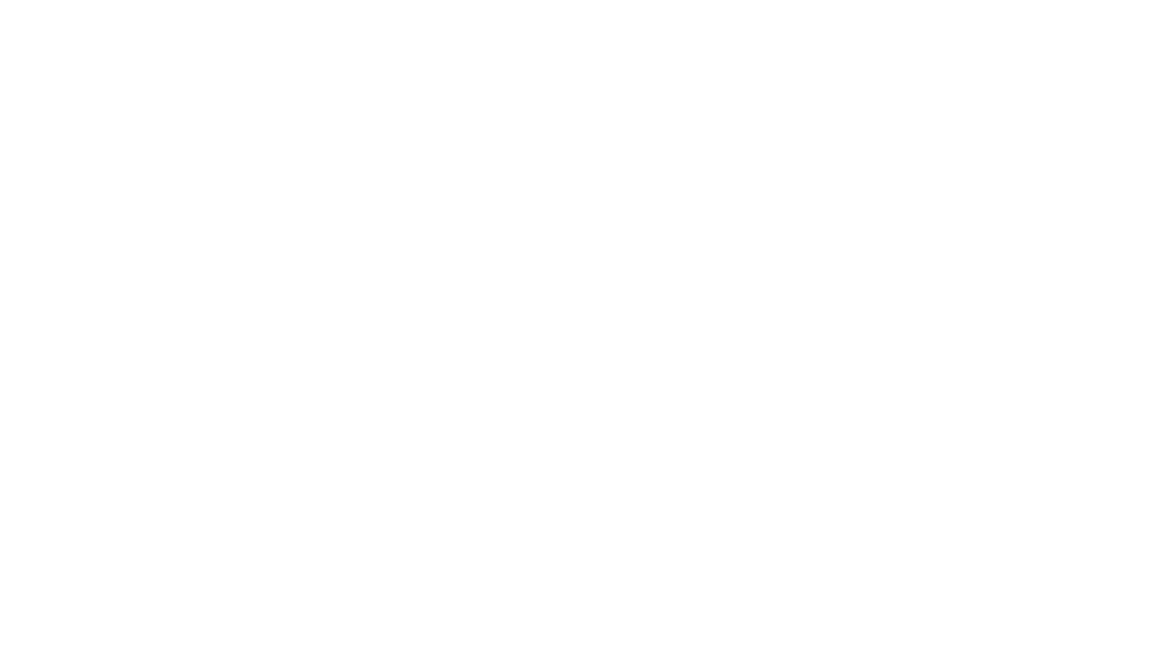 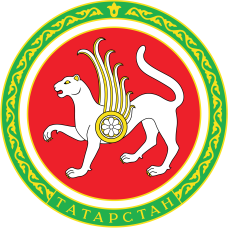 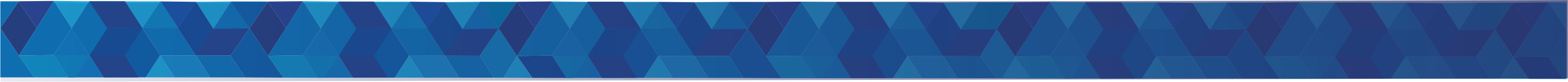 РЕСПУБЛИКА ТАТАРСТАН
ПРИВЕТСТВУЕТ ВАС
А.И. Поминов
Первый заместитель
министр образования и науки Республики Татарстан
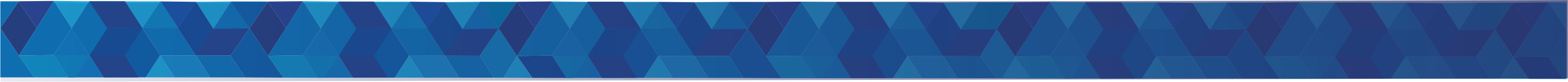 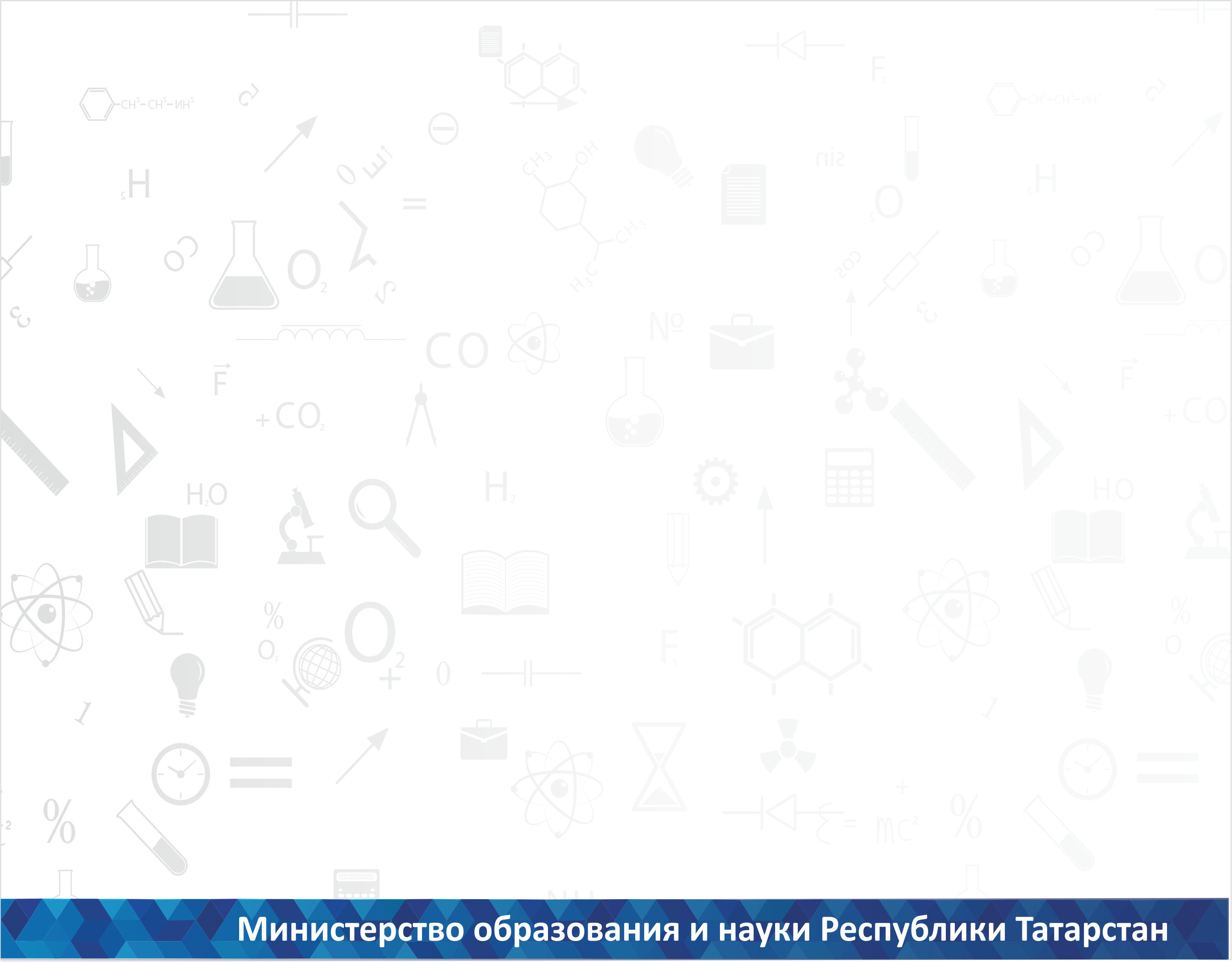 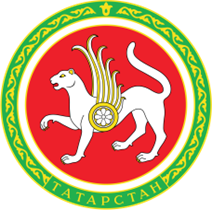 Стратегия социально-экономического развития Республики Татарстан до 2030 года
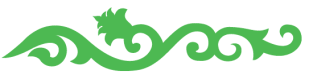 Стратегия развития образования в Республике Татарстан на 2010-2015 годы «КИЛӘЧӘК» – «БУДУЩЕЕ»
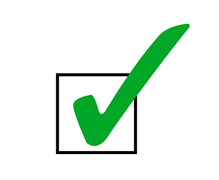 2
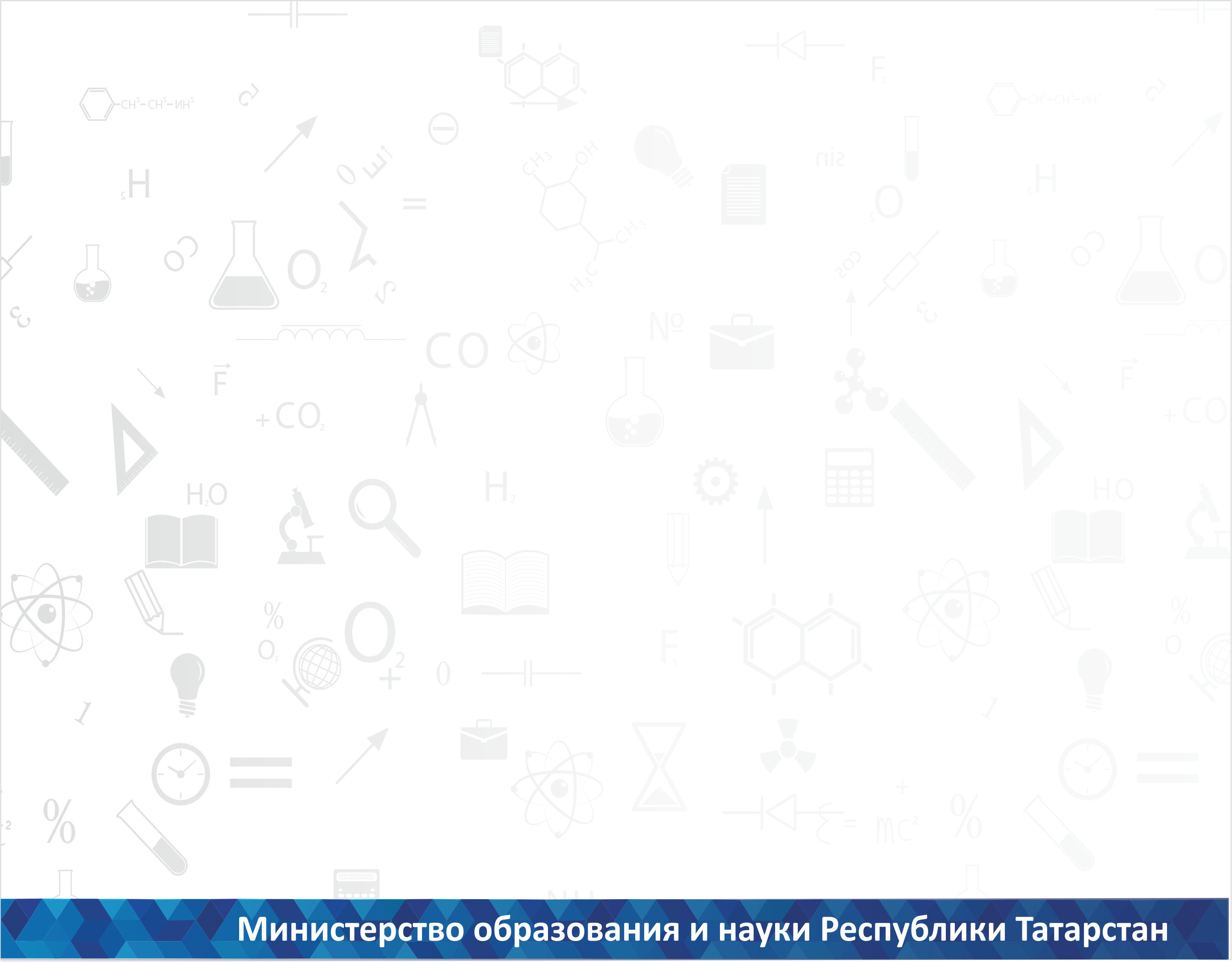 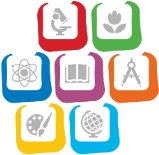 Общий объём средств по Стратегии 
за 5 лет - 10,5 млрд. рублей
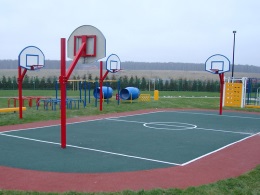 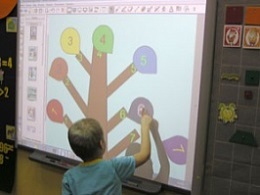 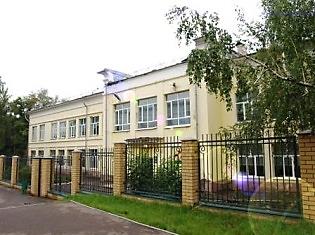 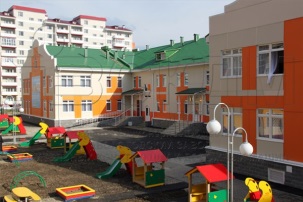 3
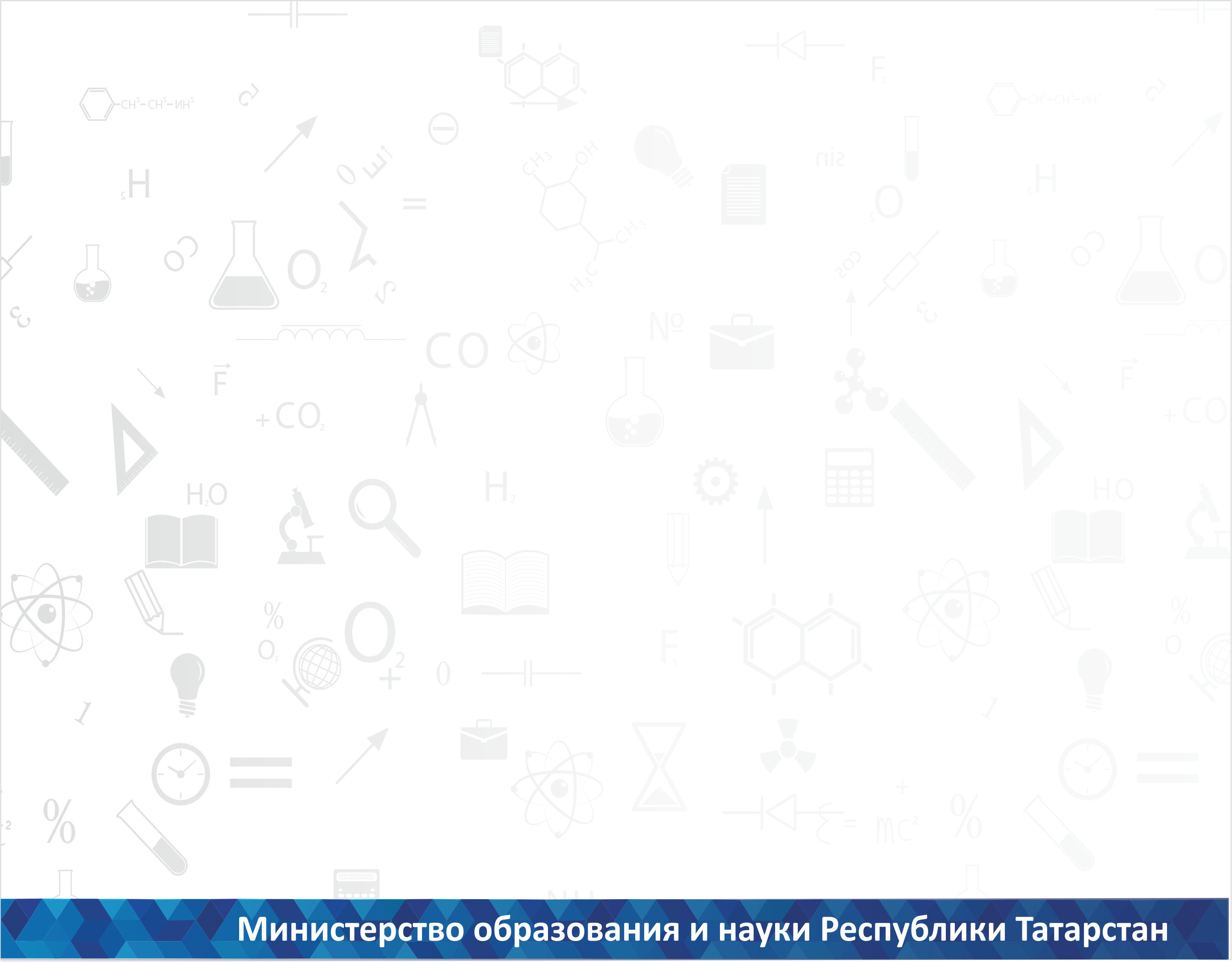 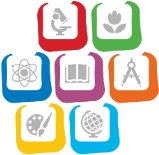 Инфраструктурные проекты
6,2 млрд.рублей
113 841
Комплект мультимедийной техники
45
Базовых площадок научно-технического творчества
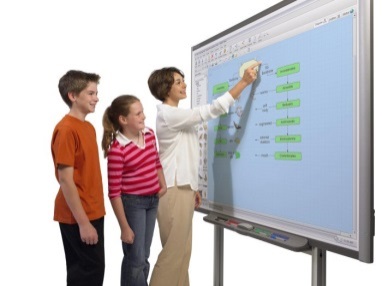 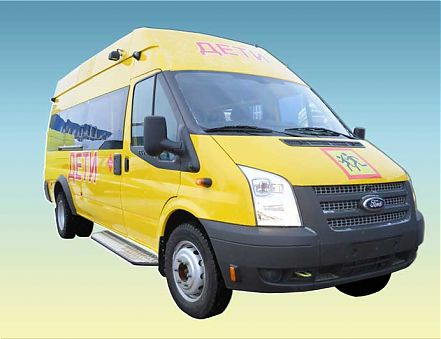 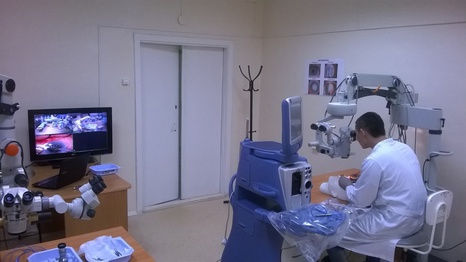 520
Школьных автобусов
60
Современных учебных лабораторий СПО
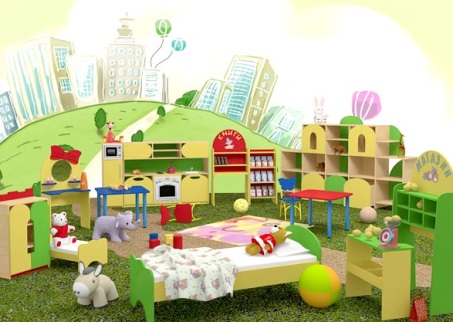 25
Школьных психолого-педагогических служб
1 718
Предметных кабинетов
103 716
Единиц детской мебели, оборудования и инвентаря
4
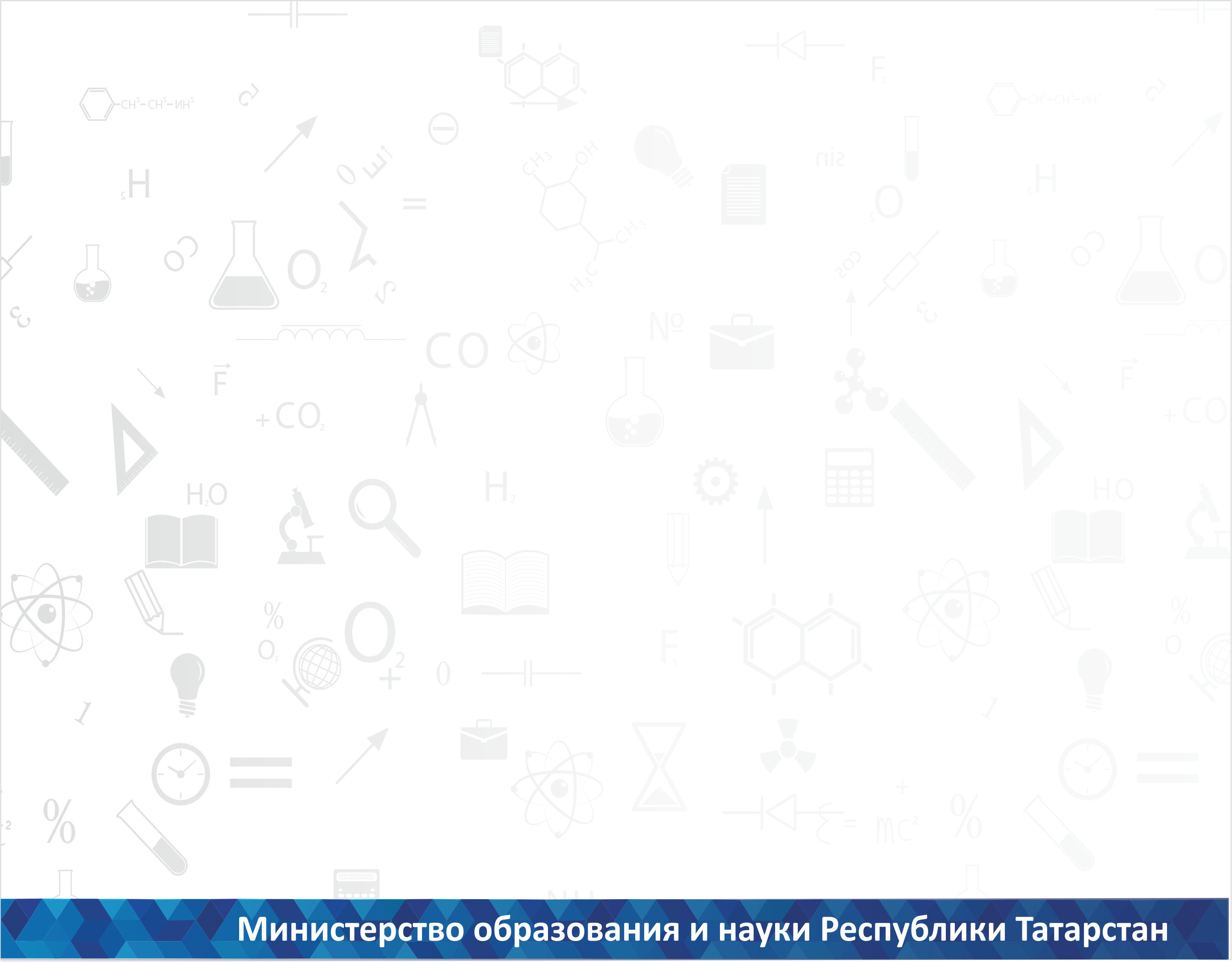 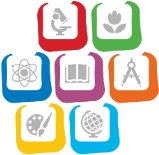 Образовательные технологии
2,3 млрд. рублей
пополнение школьных библиотек
реализация международных образовательных проектов
развитие дополнительного образования детей
реализация проекта «Школа после уроков»
охват Сингапурским проектом – 30 000 человек
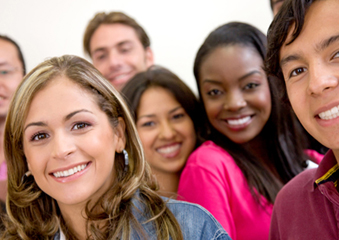 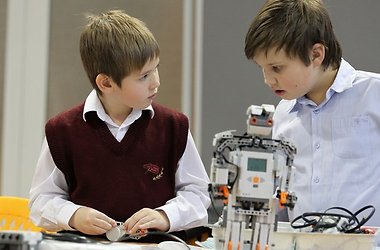 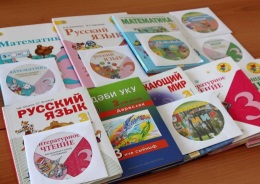 5
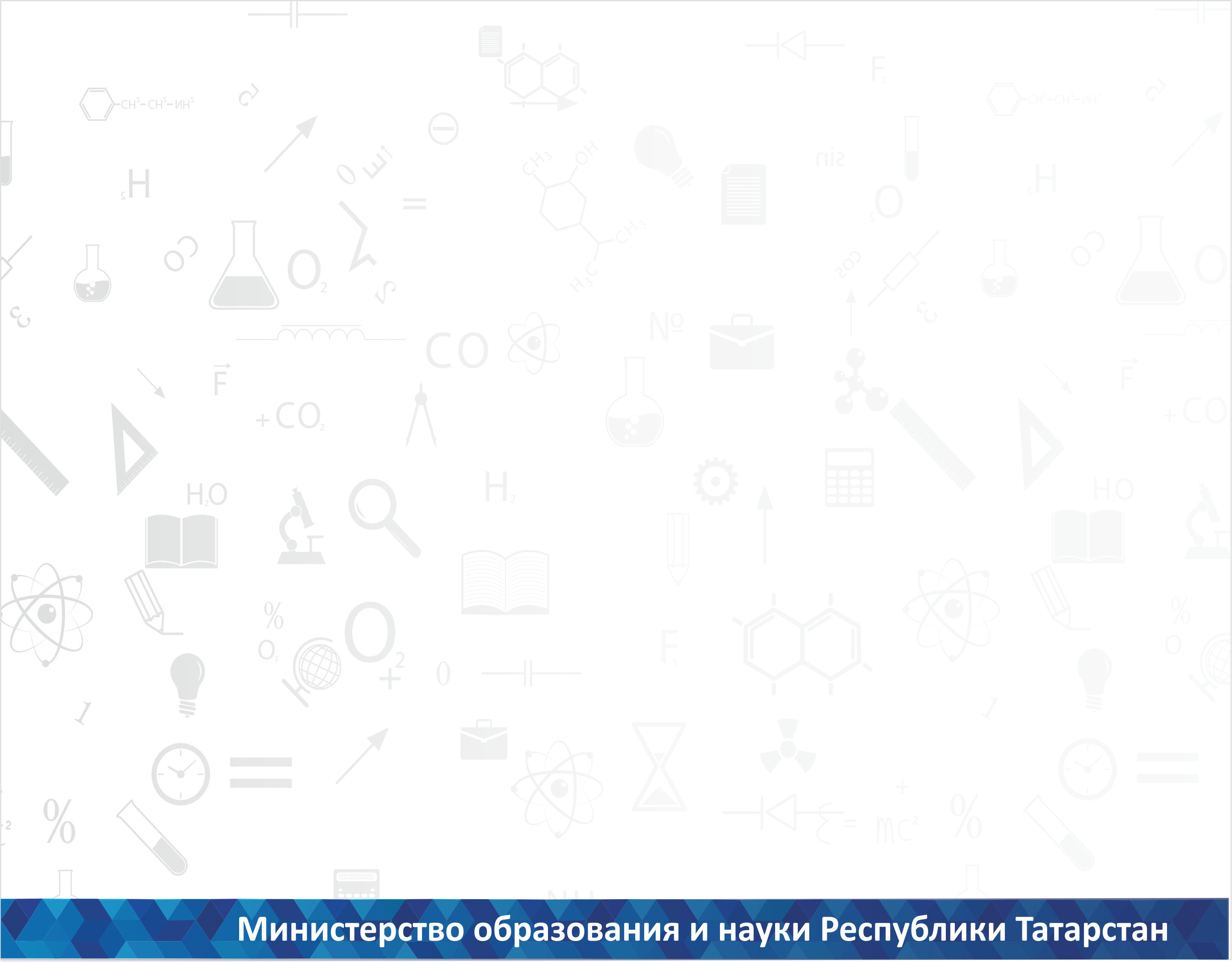 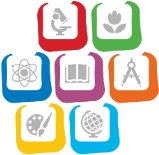 Использование сингапурских методик в сочетании с отечественными методиками
Впервые в истории Татарстана стала победителем Всероссийского конкурса 
«Учитель года 2014» 
Головенькина Алла Николаевна, 
 учитель биологии «Средней общеобразовательной школы № 1» 
Нурлатского муниципального района
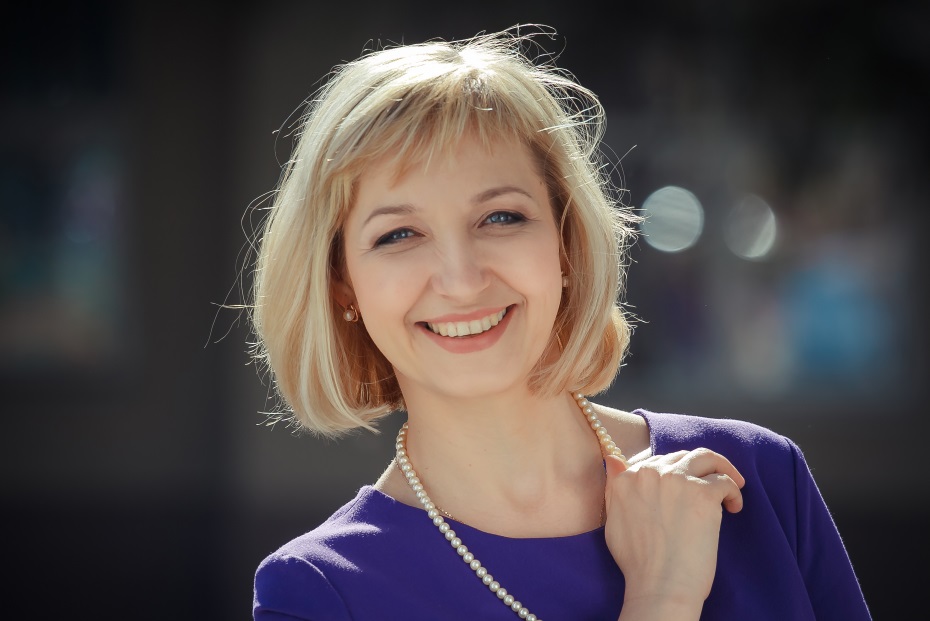 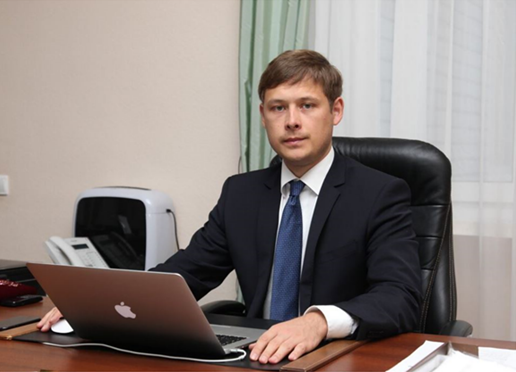 Финалист Всероссийского конкурса «Лучший директор школы 2015» 
Гафиятуллин Нияз Мансурович, 
 директор «Гимназии № 19» 
Приволжского района города Казани
6
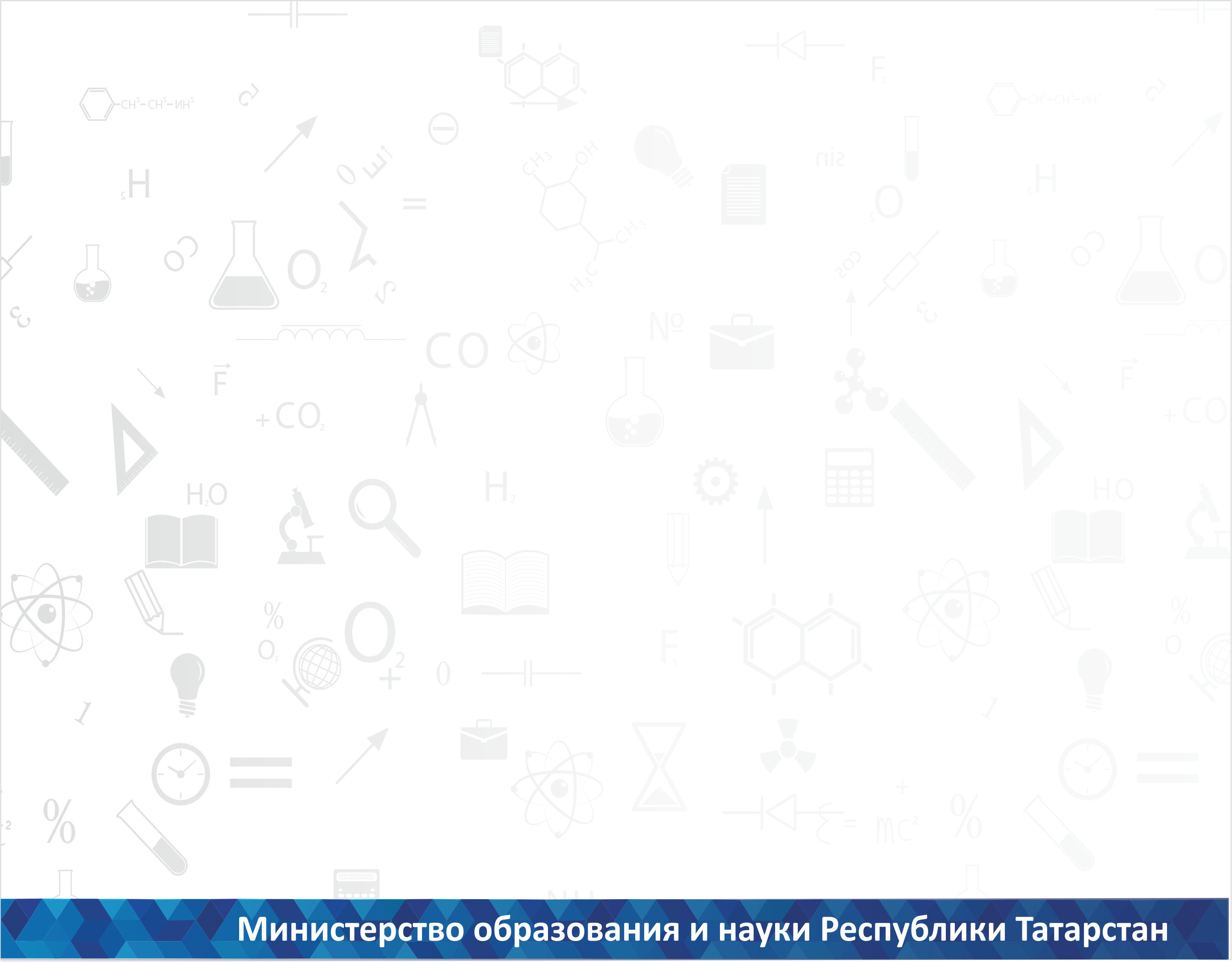 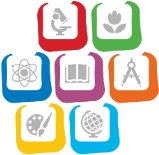 Кадровый потенциал отрасли
2,0 млрд. рублей
поддержано грантами 12 288 учителей («Наш лучший учитель», «Наш новый учитель»)
250 руководителей школ («Наш лучший директор»)
200 педагогов дополнительного образования 
257 мастеров производственного обучения
7
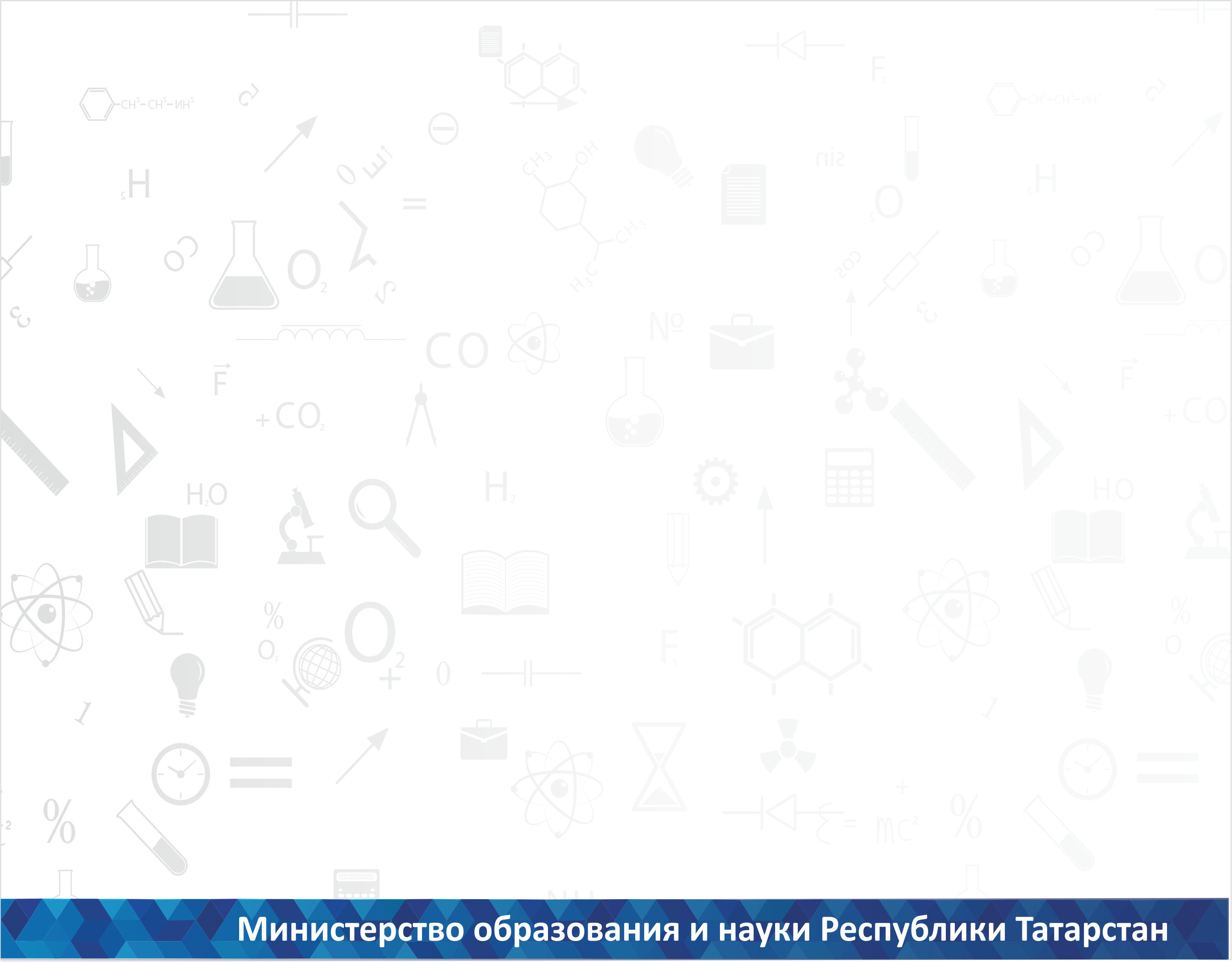 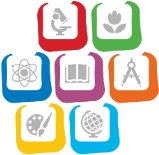 РСОКО
Региональная Система Оценки Качества Образования
оценка качества в начальной школе
1 класс
4 класс
Диагностическое тестирование:
татарский язык (октябрь)
иностранный язык (ноябрь)

 Мониторинг:
русский язык
окружающий мир
математика
метапредметные навыки (март-апрель)
Готовность к школе (сентябрь) 

Продвижение в 1 классе (май)
8
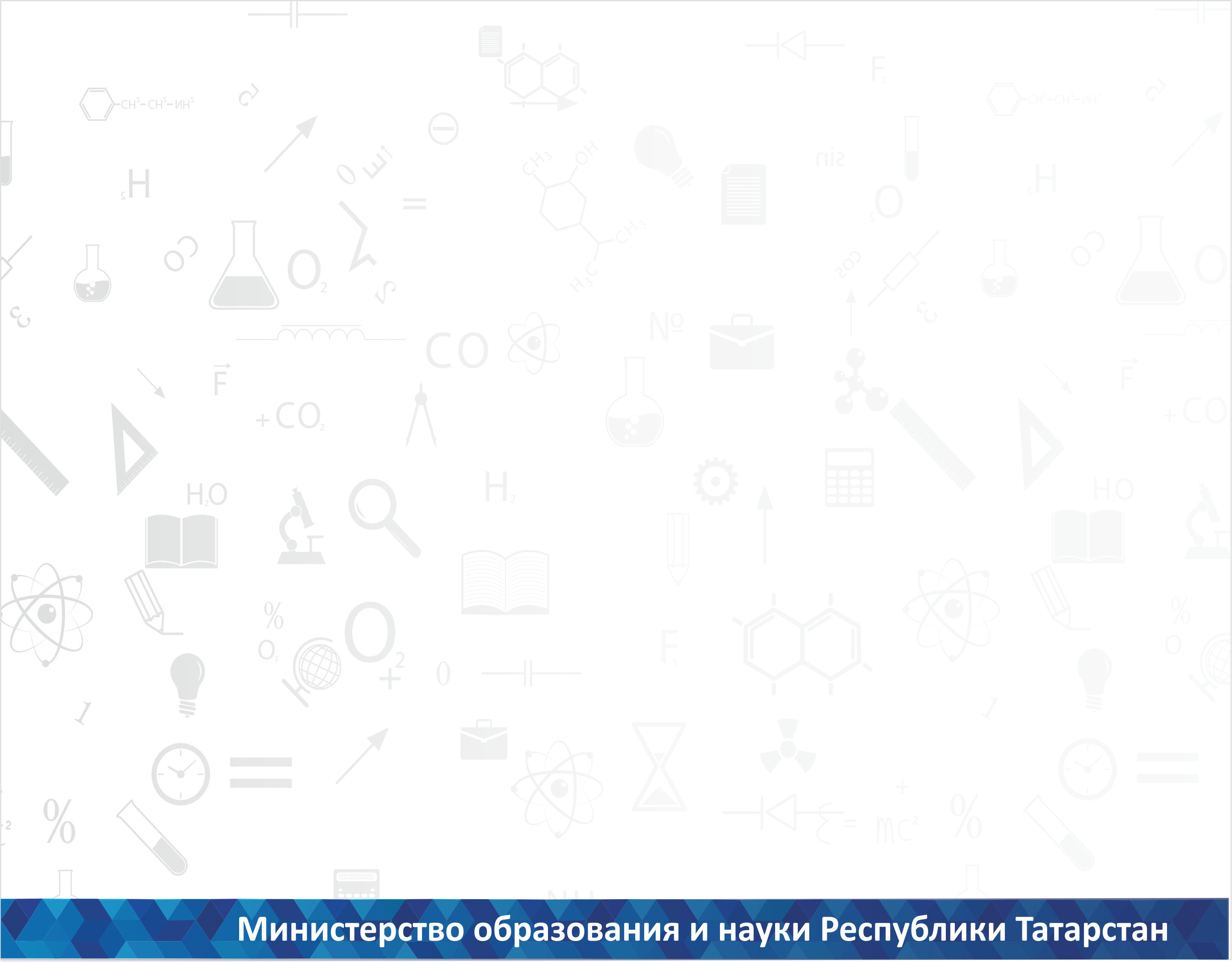 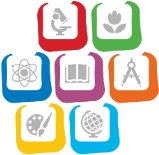 Результаты мониторинговых исследований в 4-х классах
9
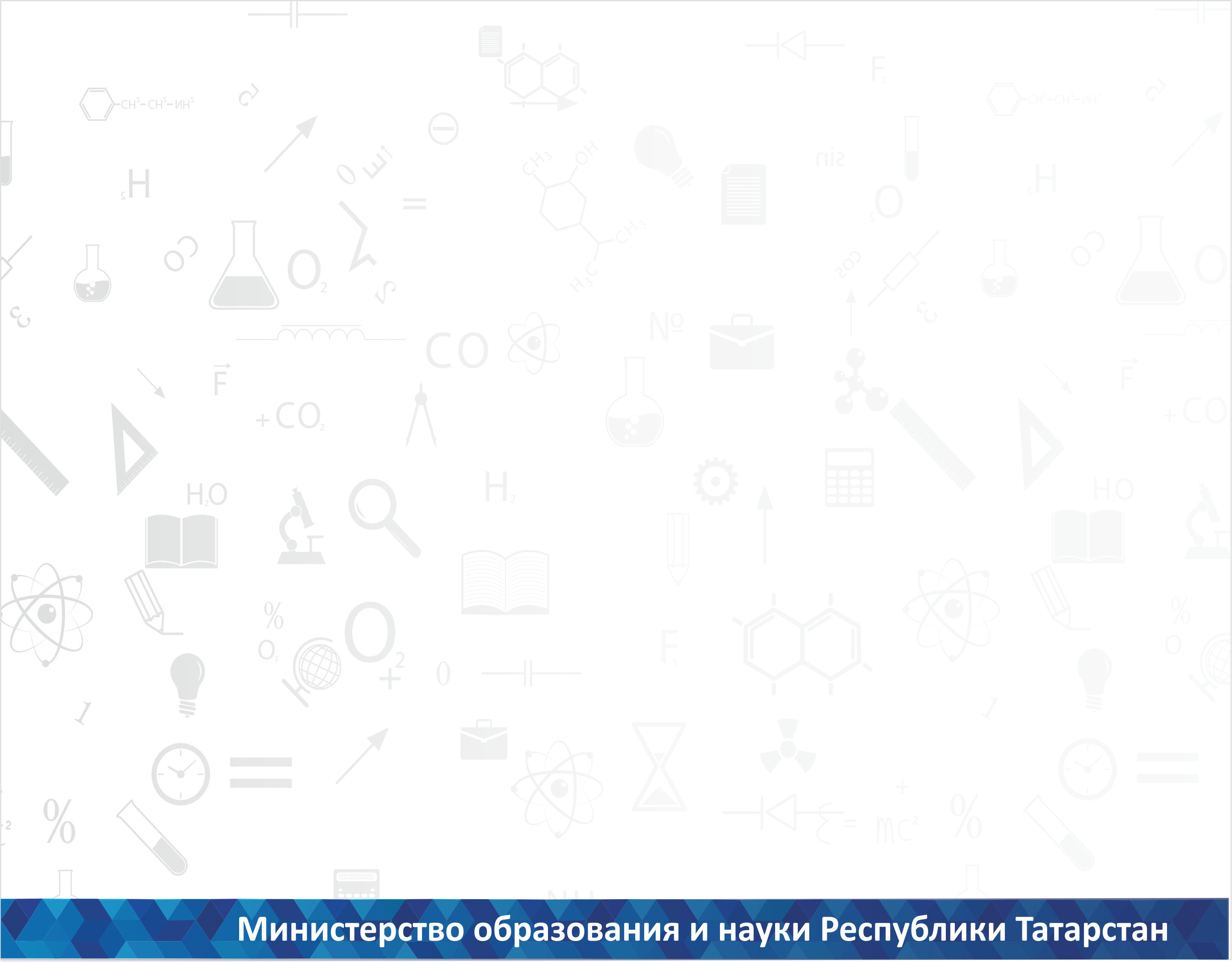 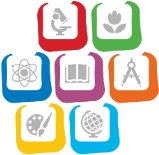 РСОКО
Региональная Система Оценки Качества Образования
оценка качества в основной школе
Диагностическое тестирование:

татарский язык в 6,8 кл. (октябрь)
иностранный язык в 6,8 кл. (ноябрь)
математика в 5-7 кл. 
 (март)
Мониторинговые исследования, 8 кл.:

математика, физика, история, обществознание, русский язык (октябрь-декабрь)
Пробный «ОГЭ» (декабрь)
 Пробный «ЕРТ» (ноябрь)
10
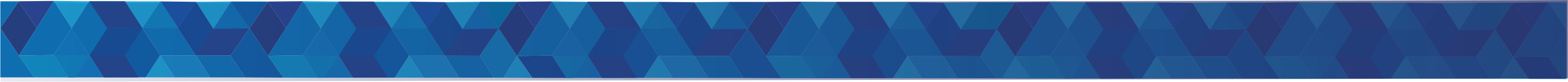 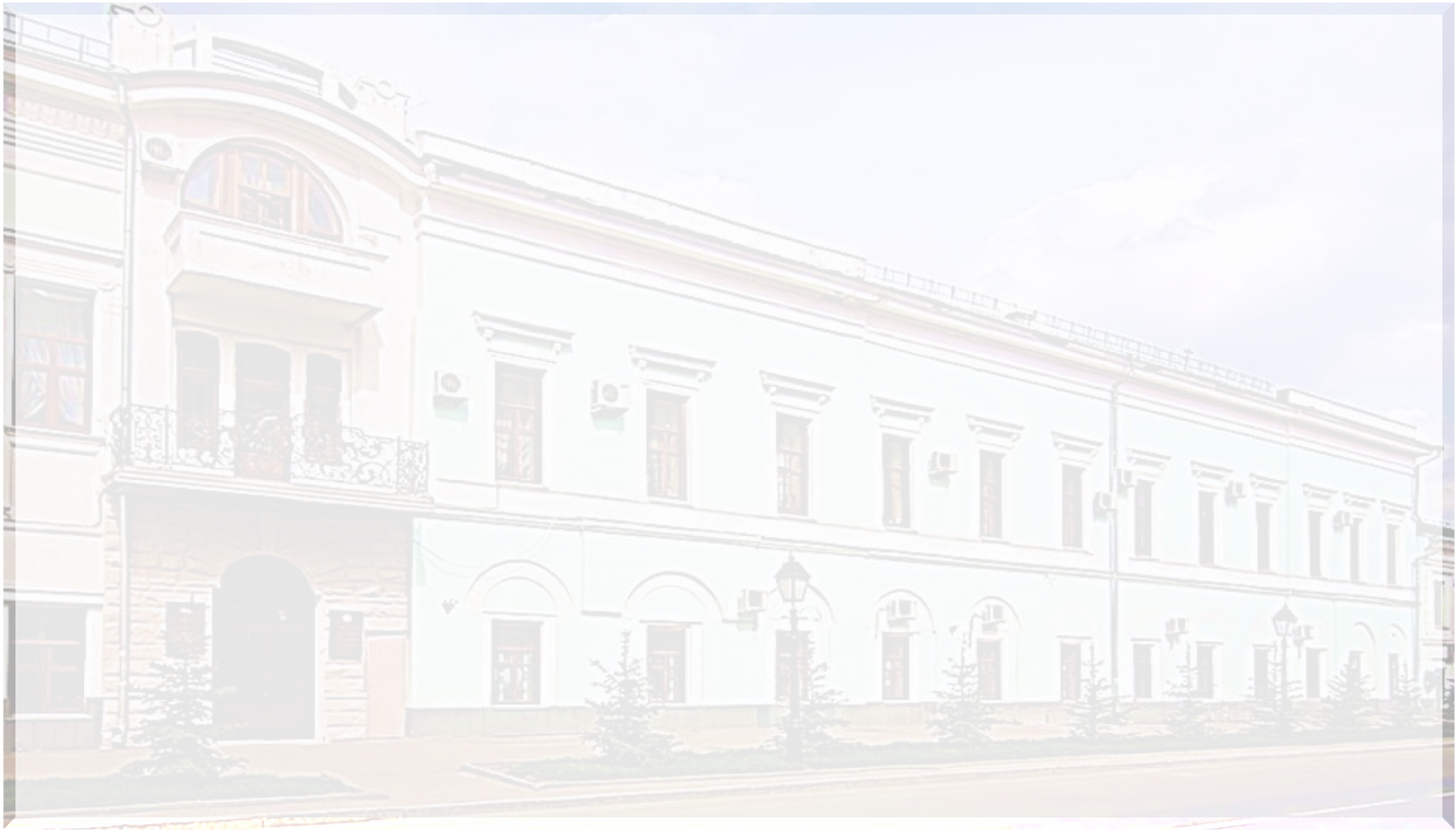 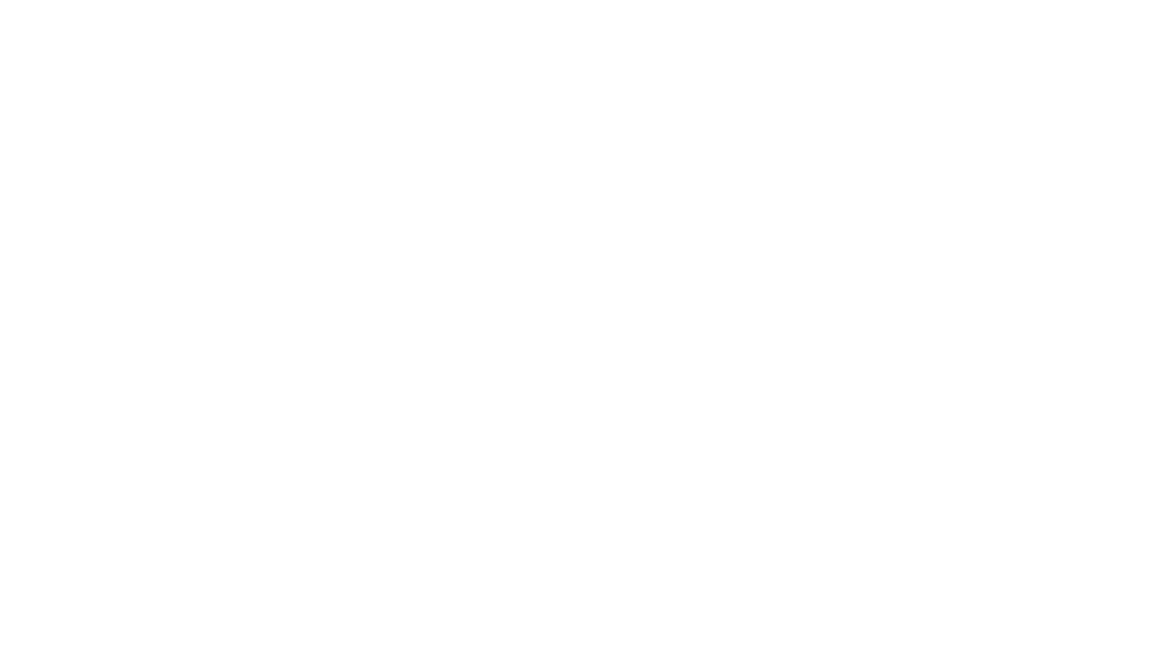 СПАСИБО ЗА ВНИМАНИЕ!
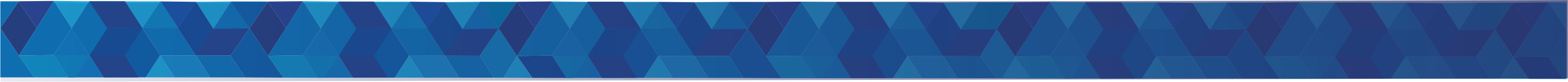